Калининград
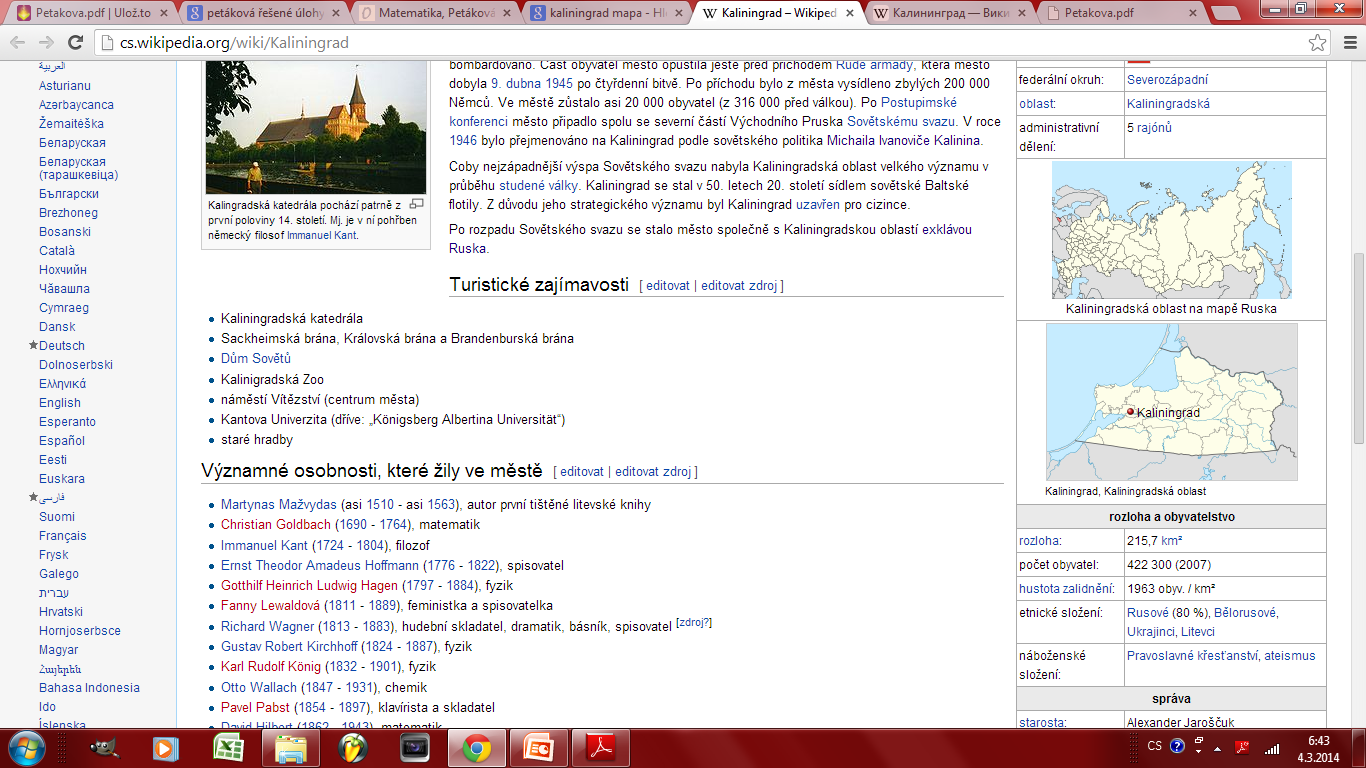 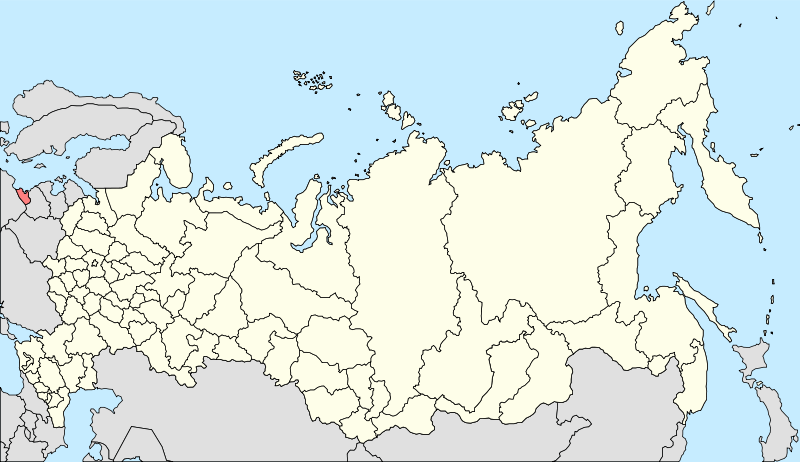 Река Прегола422000  жи́телей
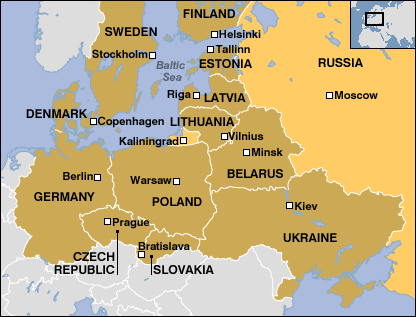 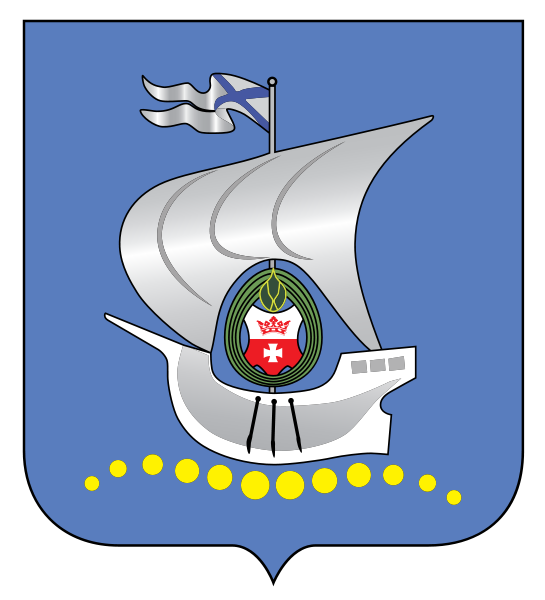 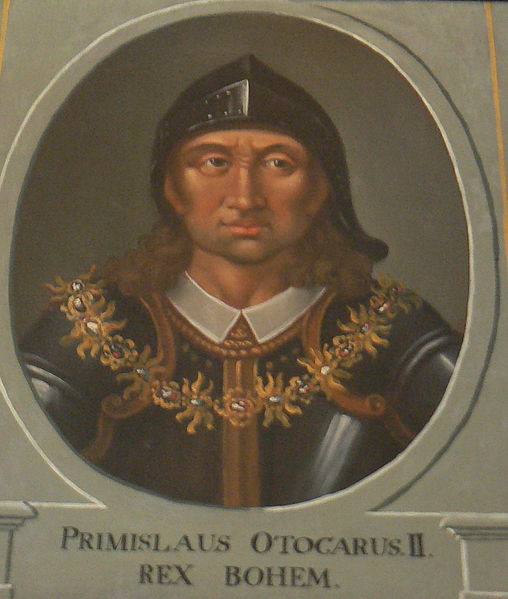 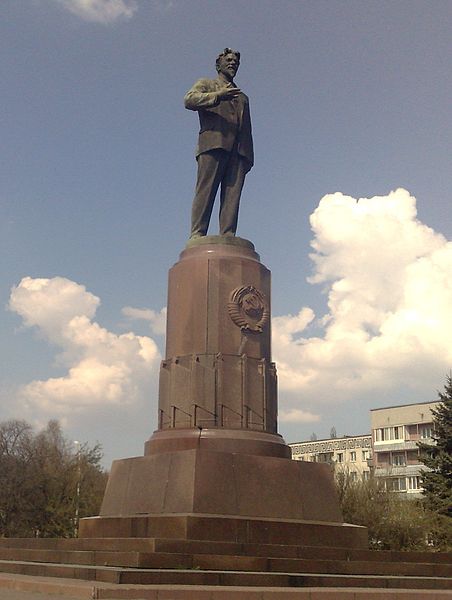 Oсновал Тевтонский орден -  в честь Пржемыслy Отакарy II
М. Калинин
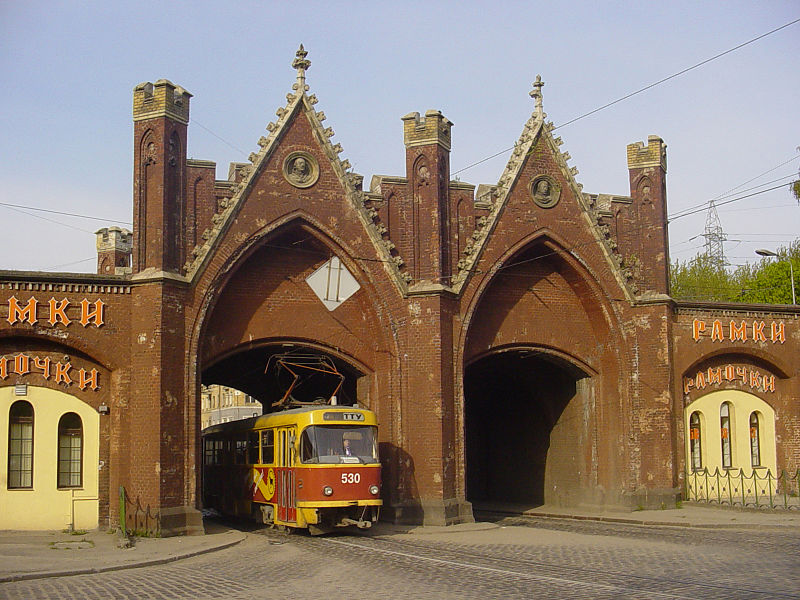 Бранденбургские ворота
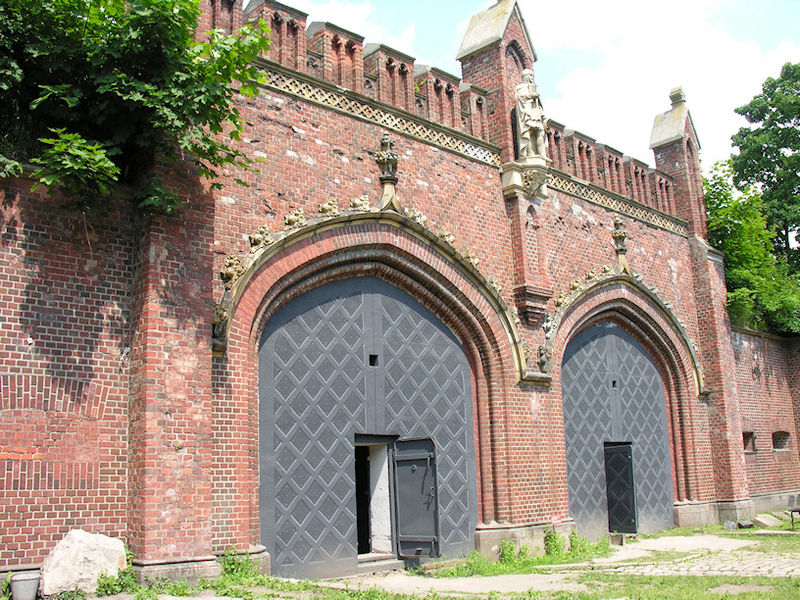 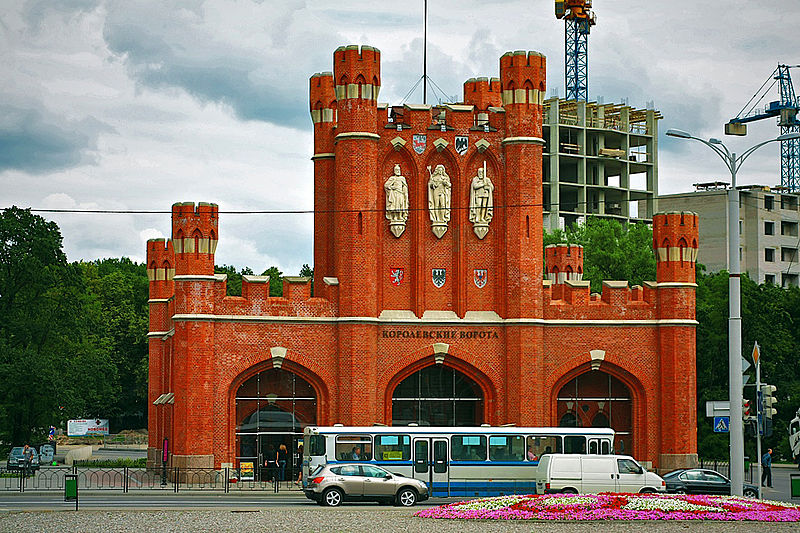 Бранденбургские ворота
Фридландские ворота
Королевские ворота
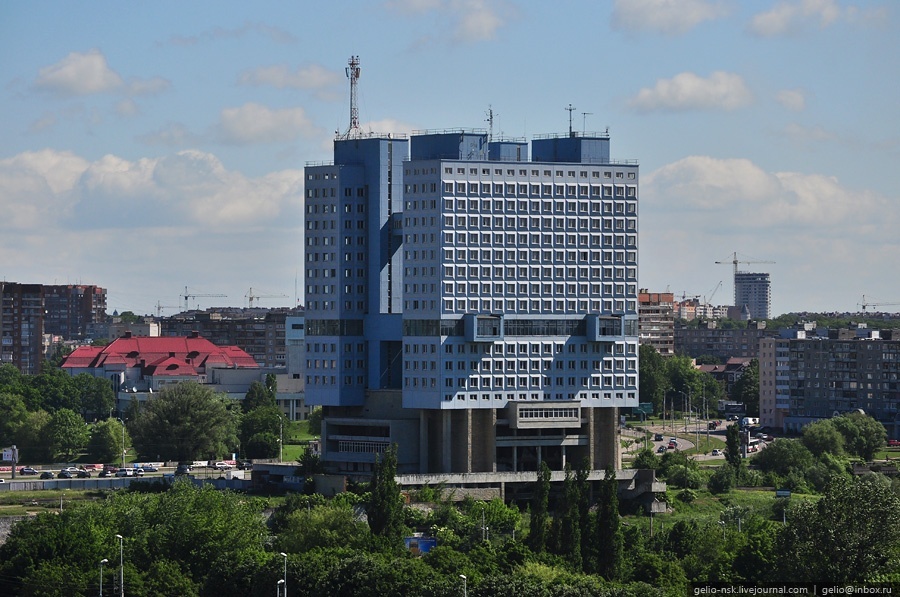 Дом советов (1970/2005)
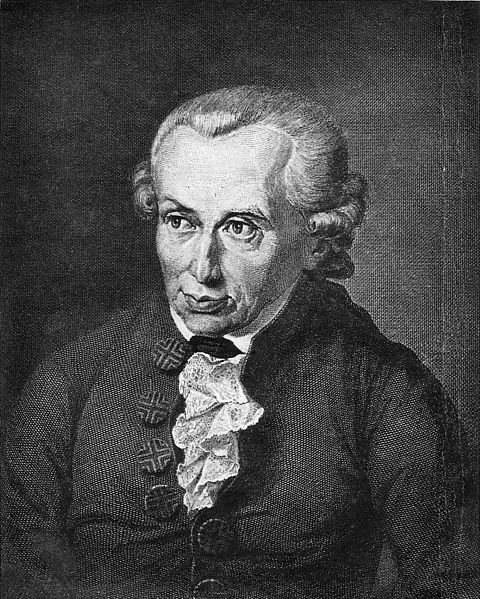 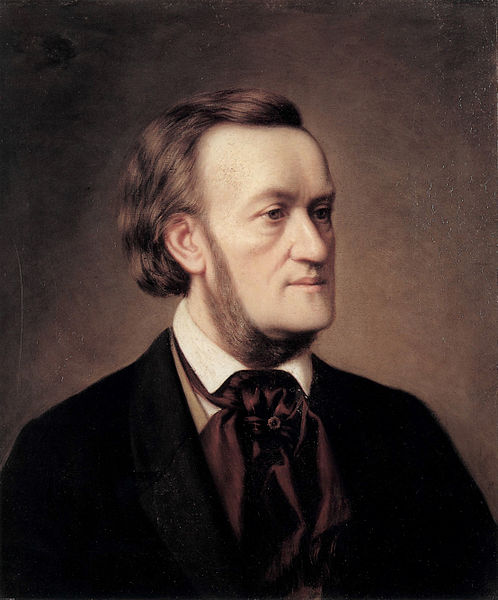 Имануел Кант
Ричард Вагнер